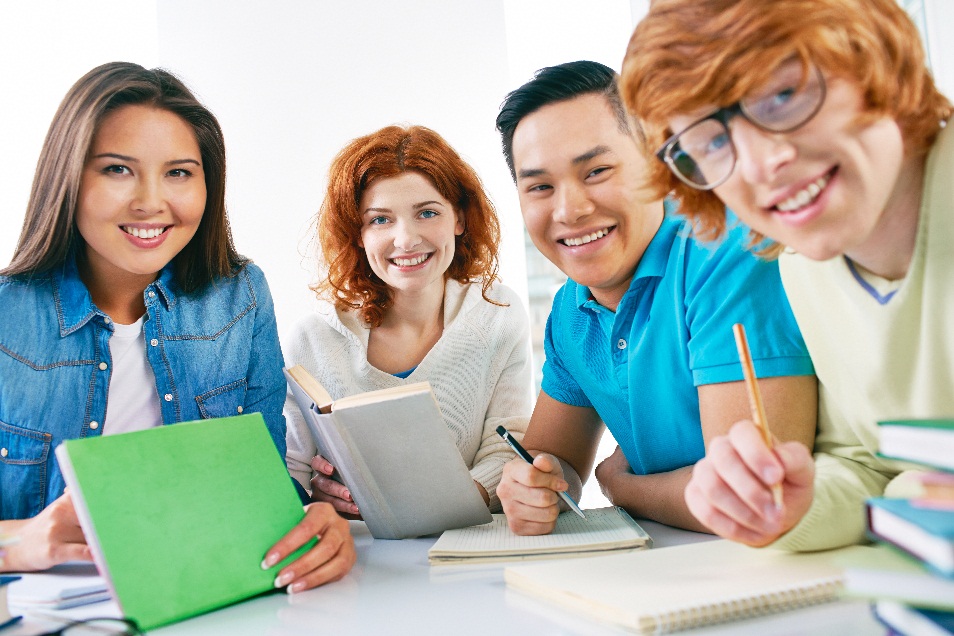 Молодёжь как 
социальная группа
Социальные отношения
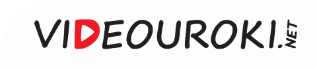 Молодёжь —
большая социальная группа, которая выделяется по демографическим (возрастным), социальным и социально-психологическим параметрам.
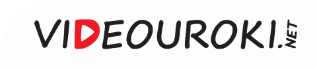 [Speaker Notes: Слайд для определения. Можно сместить на колонку вправо и в левую колонку поместить изображение.]
Физиологическая зрелость разных видов
14–15 лет
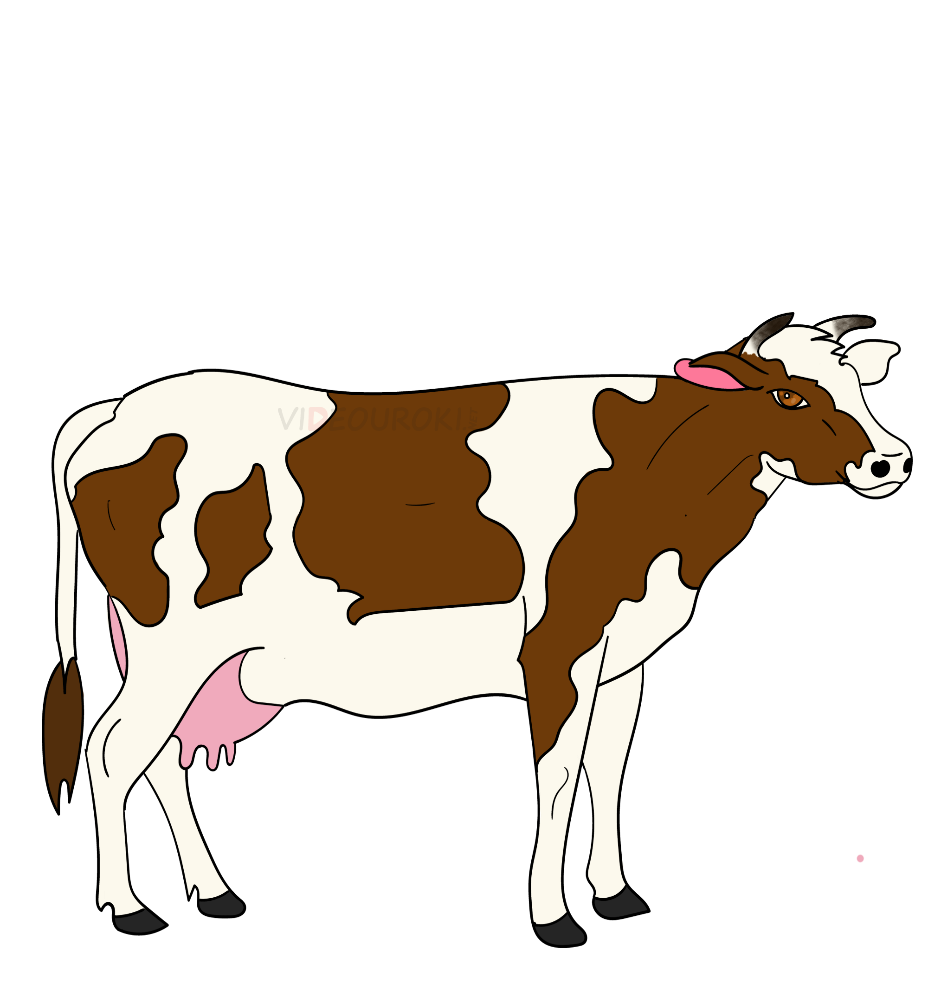 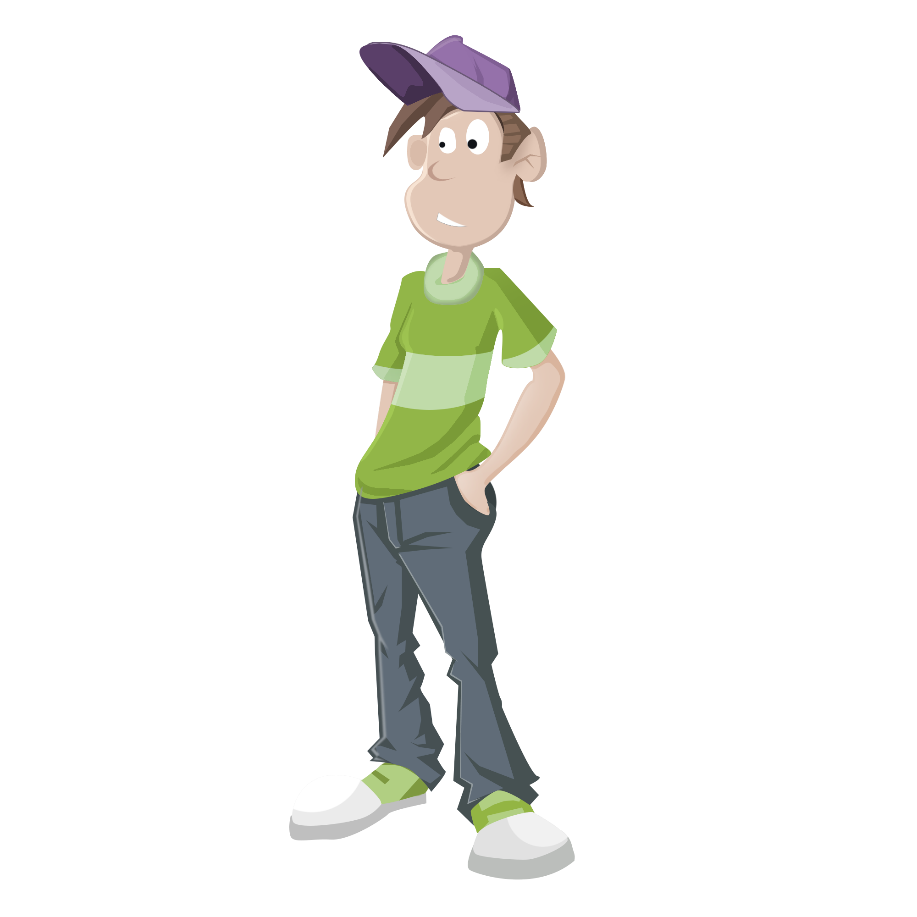 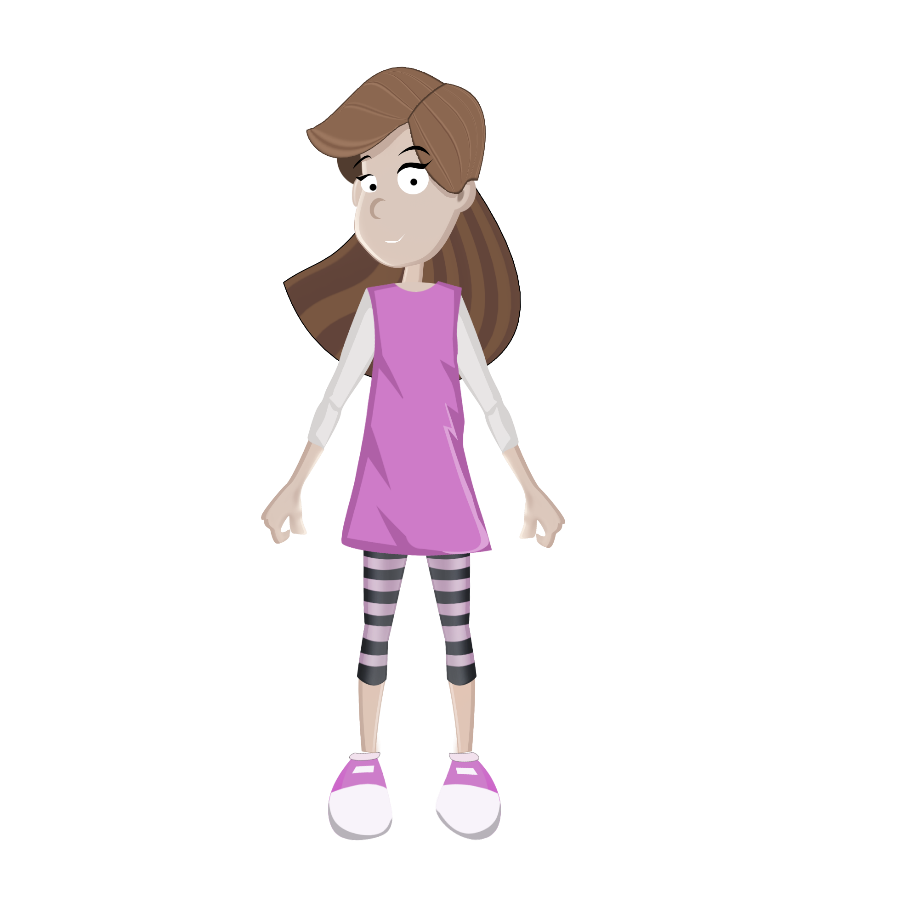 1,5–2 года
10–12 месяцев
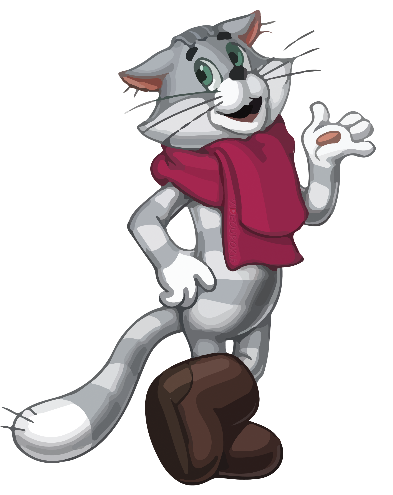 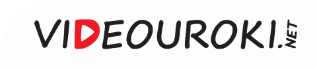 Физиологическая зрелость —
стадия развития организма, когда он способен к автономному существованию, его органы и системы в основном сформированы и работают как единое целое.
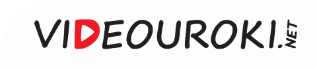 [Speaker Notes: Слайд для определения. Можно сместить на колонку вправо и в левую колонку поместить изображение.]
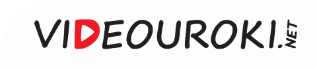 Инициация 
( от лат. initiatio — совершение таинства, посвящение) —
обряд, знаменующий переход индивидуума на новую ступень развития в рамках какой-либо социальной группы или мистического общества.
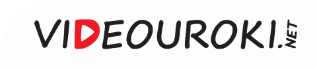 [Speaker Notes: Слайд для определения. Можно сместить на колонку вправо и в левую колонку поместить изображение.]
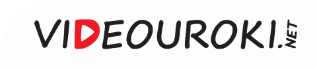 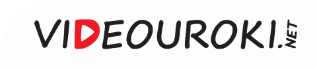 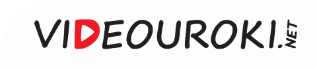 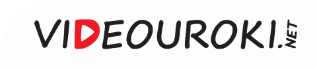 Конвенция о правах ребёнка

(принята  Генеральной Ассамблеей ООН 20 ноября 1989 года)
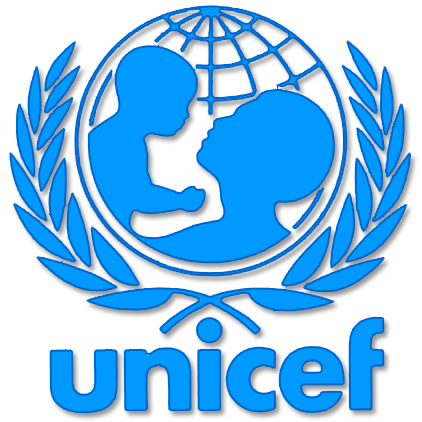 Статья 1

Для целей настоящей Конвенции ребёнком является каждое человеческое существо до достижения 18-летнего возраста, если по закону, применимому к данному ребёнку, он не достигает совершеннолетия ранее.
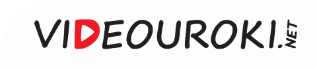 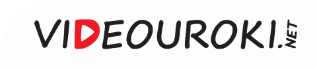 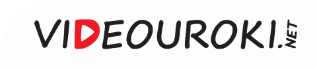 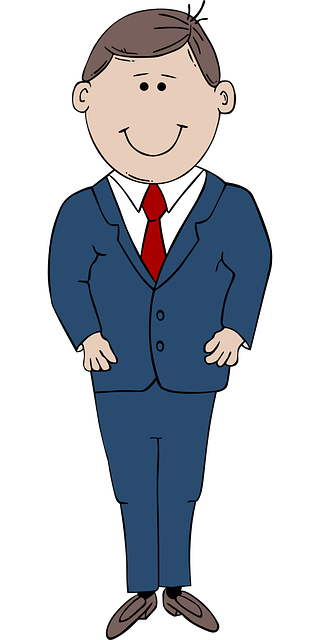 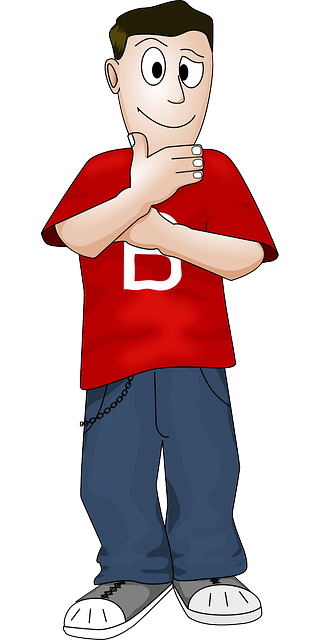 30 лет
35 лет
25 лет
14–16 лет
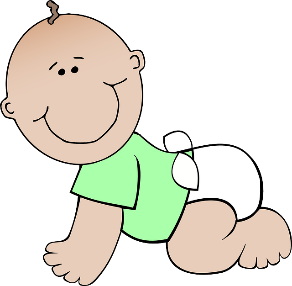 Взрослый
Подросток
Ребёнок
Детство
Молодость
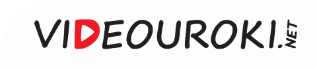 Когда заканчивается молодость?
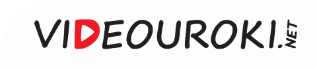 Когда заканчивается молодость?
В 28 я уже не буду молодым.
В 40 лет я был ещё молод!
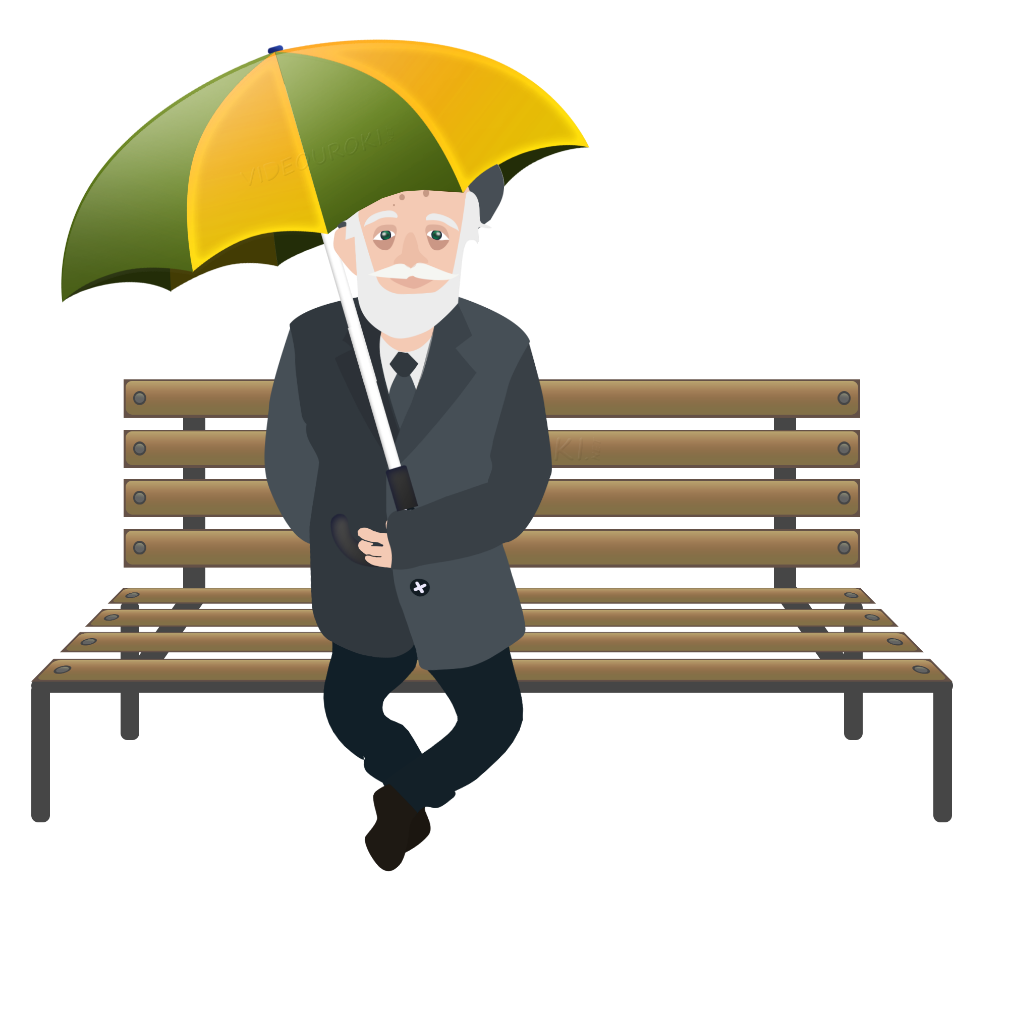 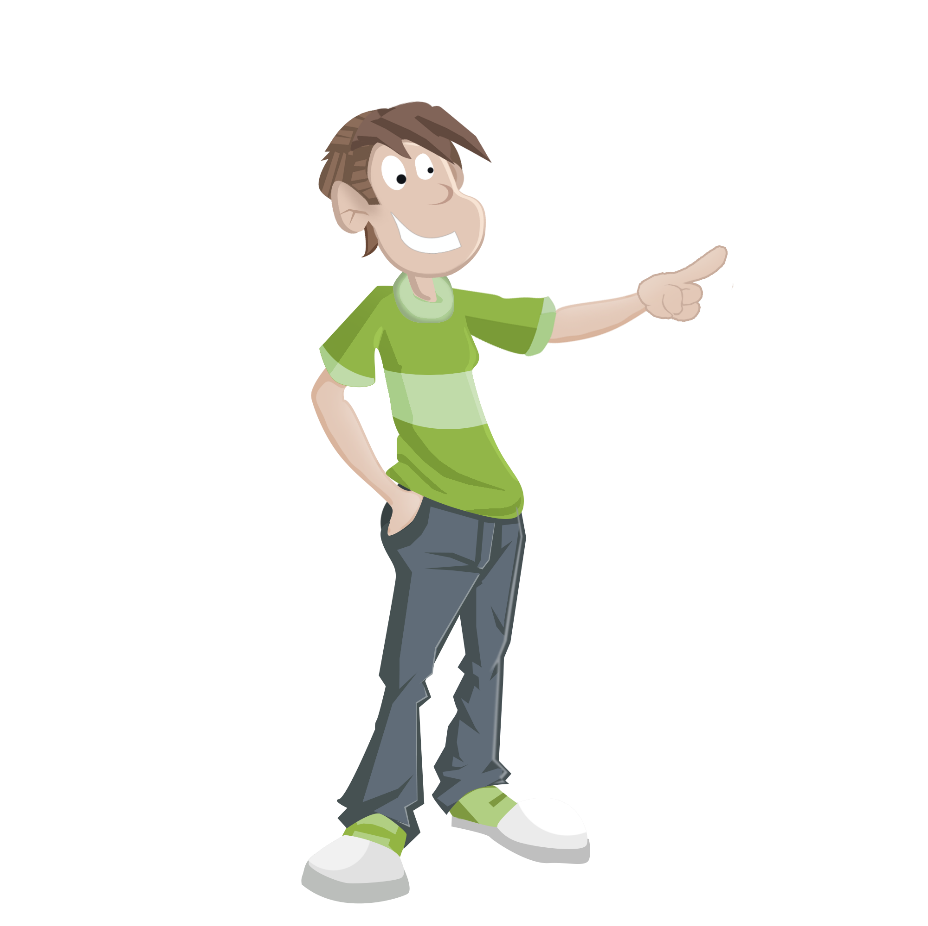 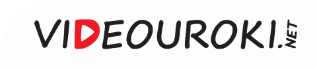 Молодость – переход от детства ко взрослой жизни.
Трудовая деятельность начинается позже.
Требуется больше времени для получения общего образования:
наука значительно расширила представления людей об окружающем мире;
профессиональное обучение часто невозможно без опоры на знания в различных сферах (точные, естественные, общественные науки).
Длительность этого периода значительно увеличилась.
Значительно усложнилась общественная 
жизнь.
Для того чтобы стать её полноценным участником, необходимо научиться грамотно действовать в политико-правовой, экономической, социальной сферах.
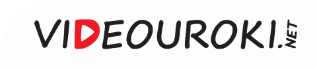 Хорошая профессиональная подготовка (часто высшее образование)
Работа
Опыт работы по выбранной профессии, базовые навыки
Дополнительные навыки: владение компьютерными программами, иностранными языками и т. п.
Образование
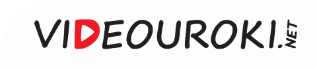 Трудно рассчитывать на получение 
престижных социальных статусов.
Молодость – переход от детства ко взрослой жизни.
Приходится выдерживать острую конкурентную борьбу со взрослыми, состоявшимися людьми.
Социальное положение молодёжи имеет свои особенности.
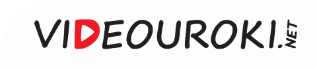 Ой!
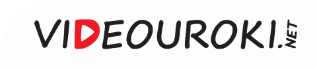 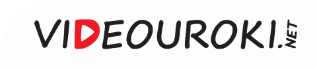 Трудно рассчитывать на получение престижных социальных статусов.
Молодость – переход от детства ко взрослой жизни.
Приходится выдерживать острую конкурентную борьбу со взрослыми, состоявшимися людьми.
Социальное положение молодёжи имеет свои особенности.
Происходят кардинальные изменения 
социальных ролей в семье.
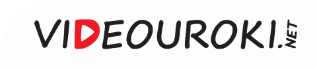 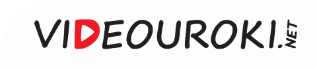 Трудно рассчитывать на получение престижных социальных статусов.
Молодость – переход от детства ко взрослой жизни.
Приходится выдерживать острую конкурентную борьбу со взрослыми, состоявшимися людьми.
Социальное положение молодёжи имеет свои особенности.
Происходят кардинальные изменения 
социальных ролей в семье.
Большинство людей вступают в брак и становятся родителями в молодом возрасте.
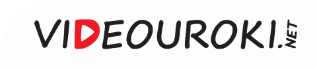 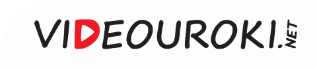 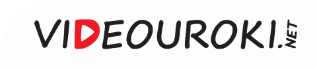 Трудно рассчитывать на получение престижных социальных статусов.
Молодость – переход от детства ко взрослой жизни.
Приходится выдерживать острую конкурентную борьбу со взрослыми, состоявшимися людьми.
Социальное положение молодёжи имеет свои особенности.
Происходит кардинальное изменение социальных ролей в семье.
Большинство людей вступают в брак и становятся родителями в молодом возрасте.
Наступает гражданская дееспособность.
По достижении совершеннолетия граждане получают возможность самостоятельно пользоваться всеми правами и выполнять обязанности.
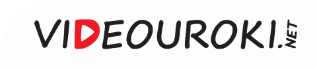 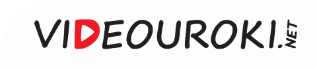 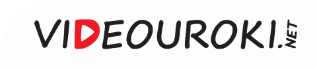 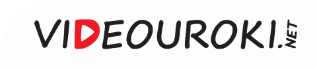 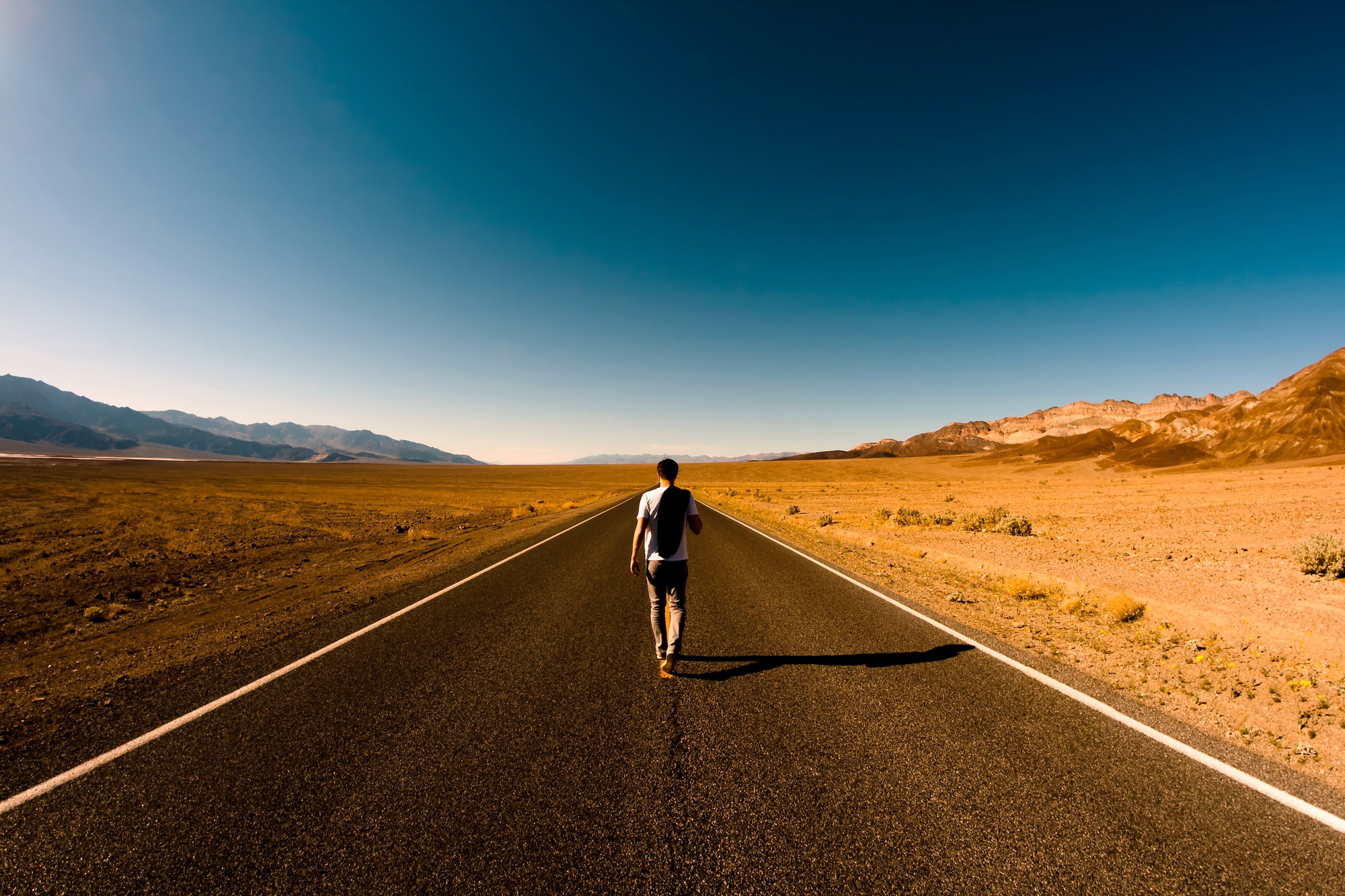 Молодость – переход от детства ко взрослой жизни.
С точки зрения психологии, молодость – время становления чело-века как уникальной личности.
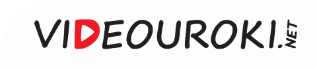 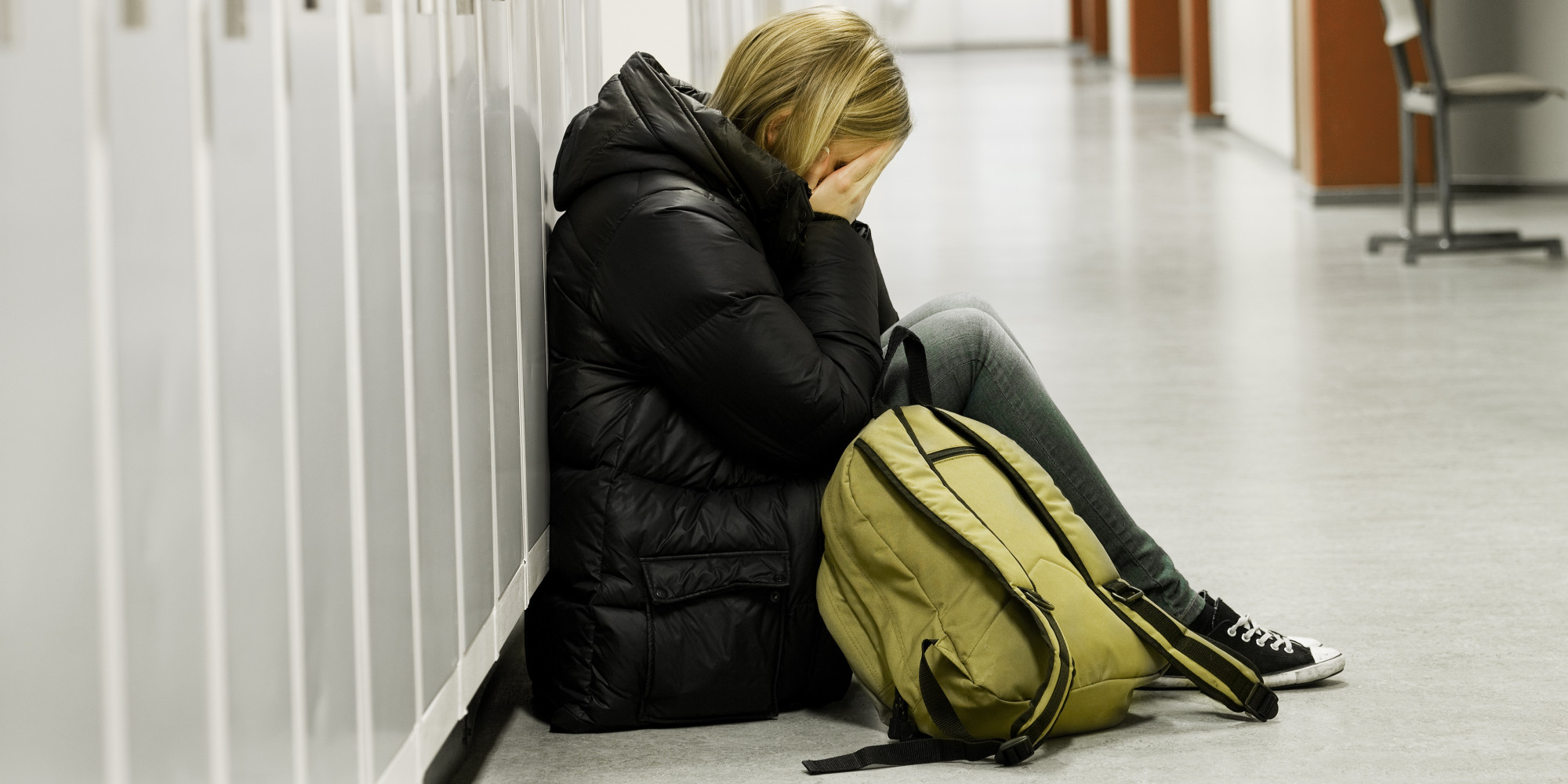 Молодость – переход от детства ко взрослой жизни.
С точки зрения психологии молодость – время становления чело-века как уникальной личности.
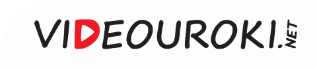 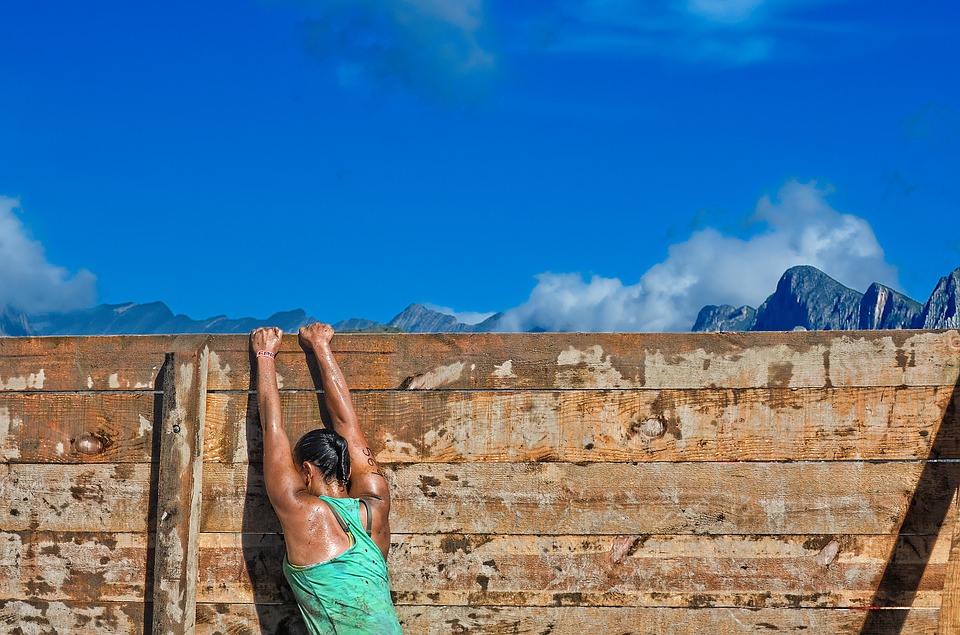 Молодость – переход от детства ко взрослой жизни.
С точки зрения психологии молодость – время становления чело-века как уникальной личности.
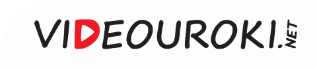 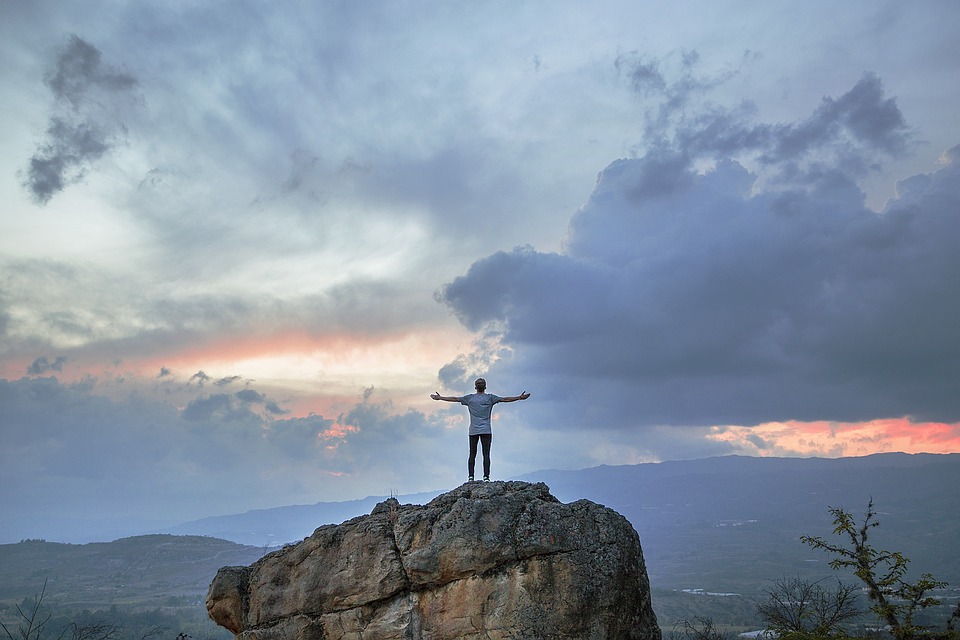 Молодость – переход от детства ко взрослой жизни.
С точки зрения психологии молодость – время становления чело-века как уникальной личности.
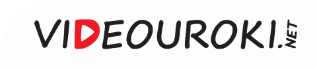 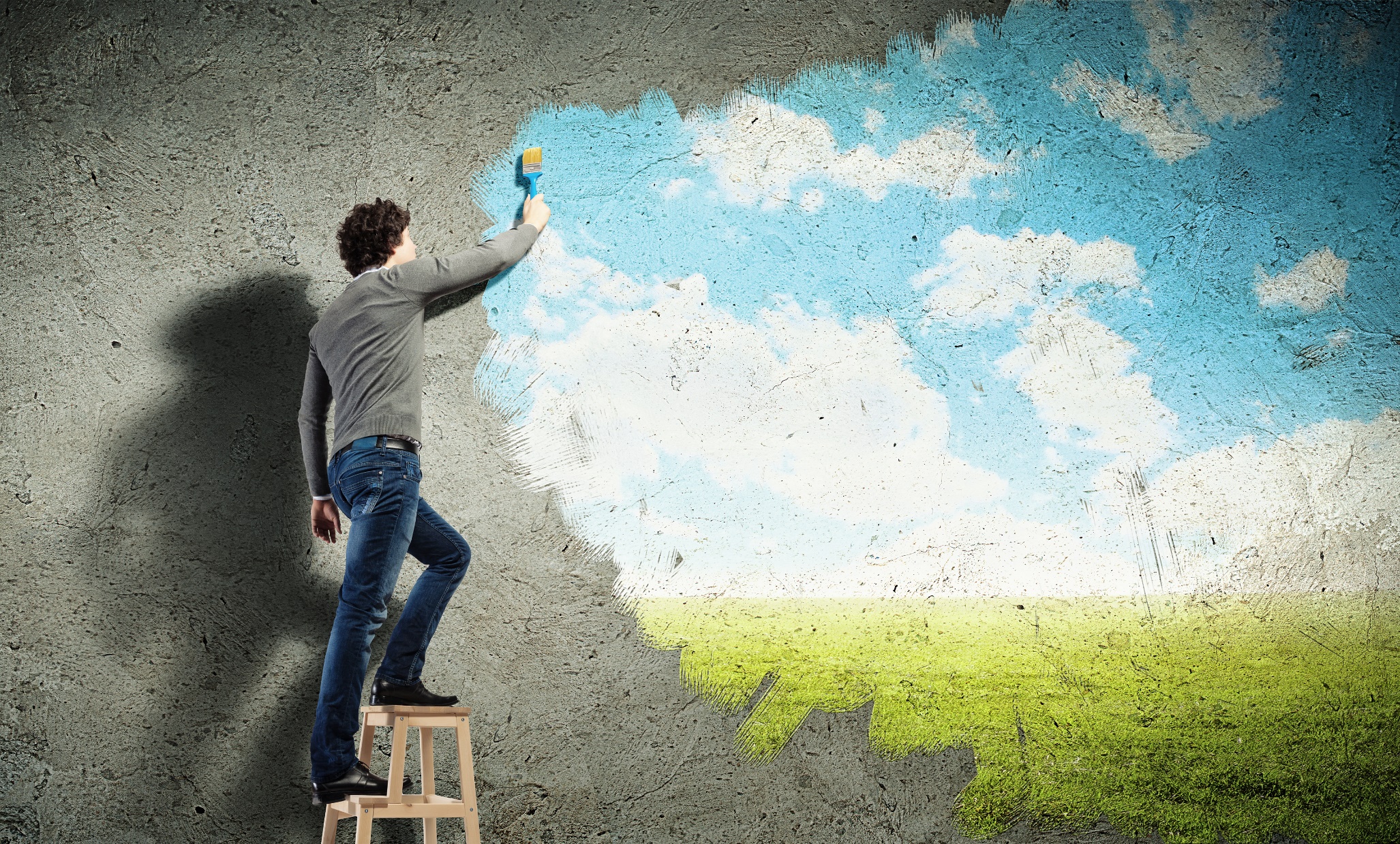 Молодость – переход от детства ко взрослой жизни.
С точки зрения психологии молодость – время становления чело-века как уникальной личности.
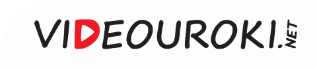 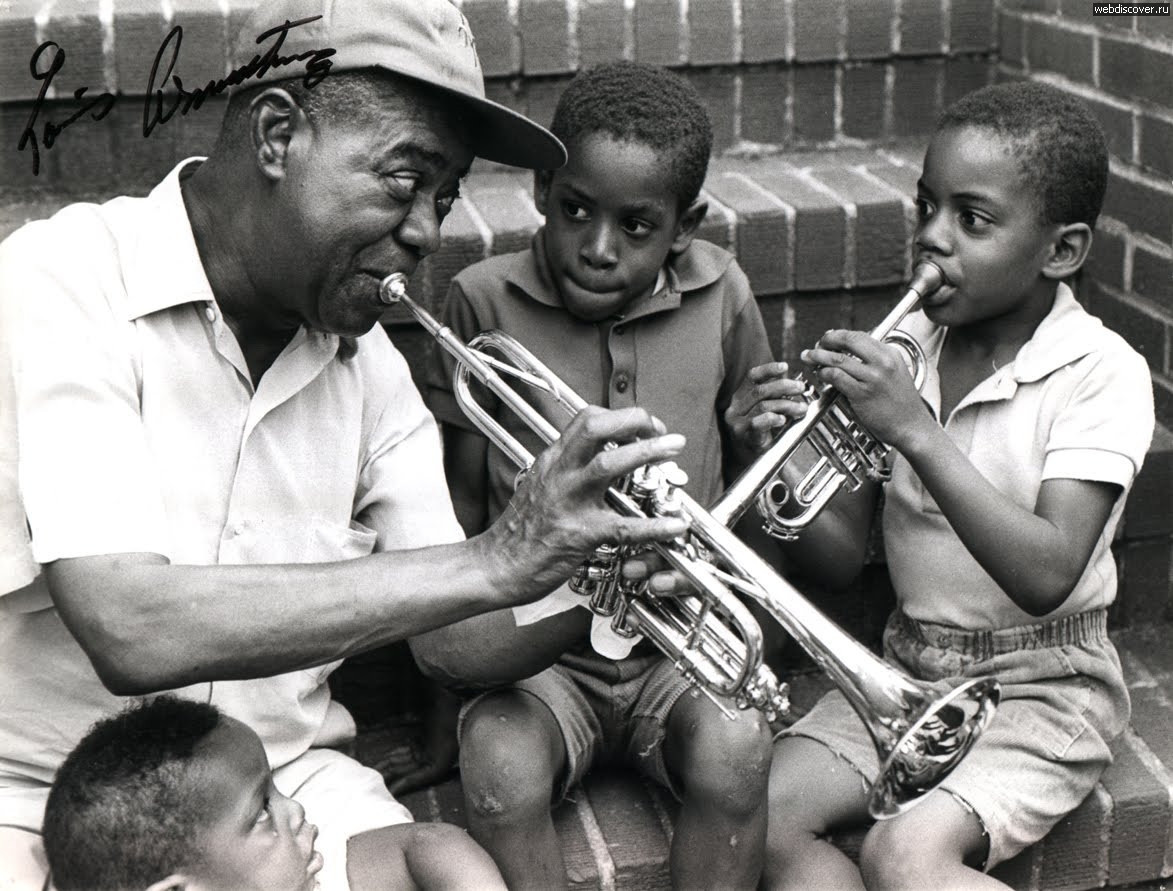 Молодость – переход от детства ко взрослой жизни.
С точки зрения психологии молодость – время становления чело-века как уникальной личности.
Луи Армстронг, американский джазовый трубач
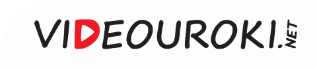 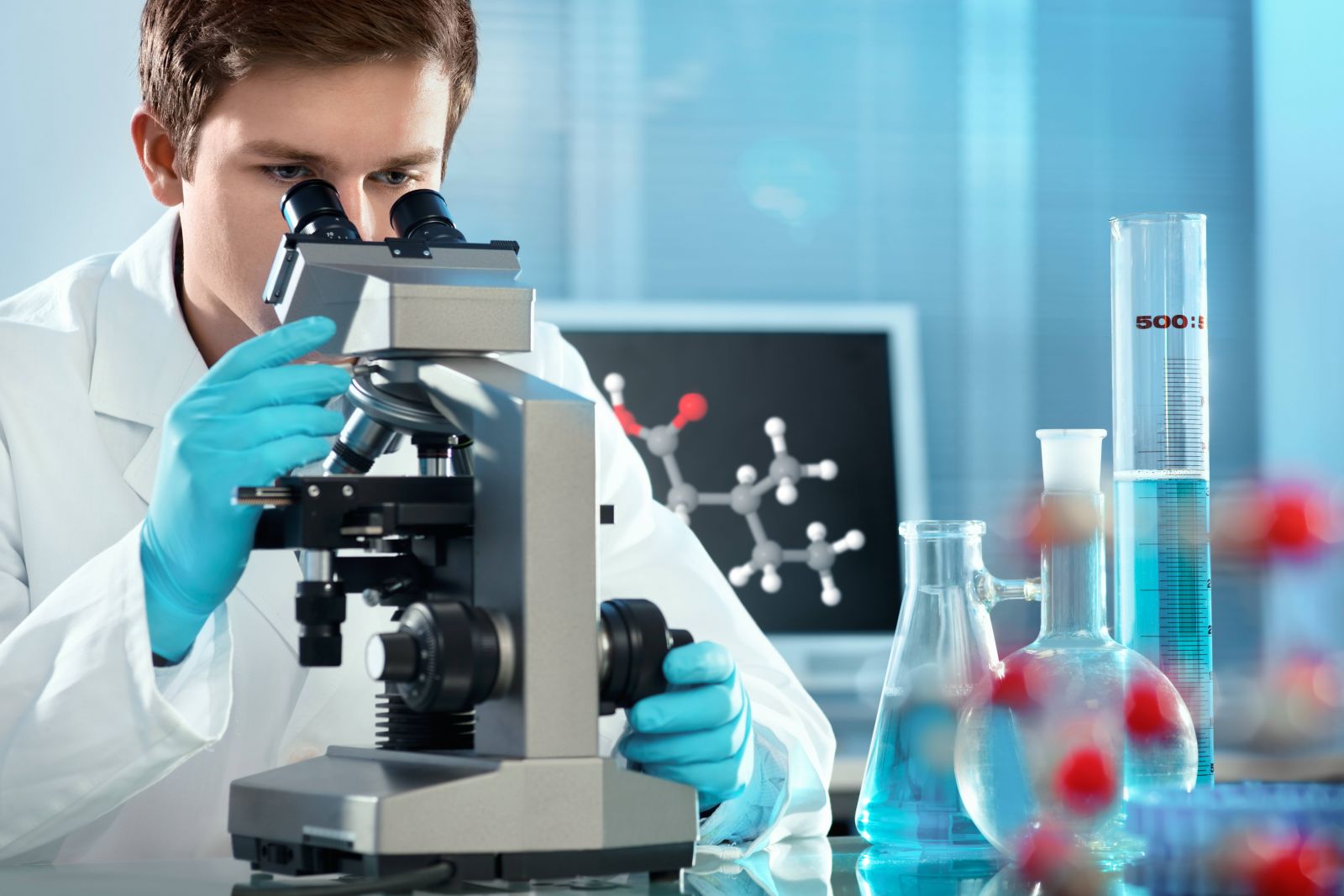 Молодость – переход от детства ко взрослой жизни.
С точки зрения психологии молодость – время становления чело-века как уникальной личности.
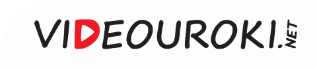 Возрастные границы
Точно не определены: от 14–16 до 25–30 (35) лет.
Молодёжь

Особенности 
положения
Социальное положение
Происходит освоение новых социальных ролей.
Молодёжь ищет своё место в жизни, нередко меняя сферу деятельности.
Социально-психологическое положение
Творческое отношение к окружающей действительности, стремление изменить мир.
Склонность к объединению в неформальные группы.
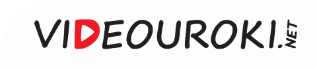 [Speaker Notes: Итоги. Идея такая: слева пишем основные темы, подсвечиваем текущую. Справа, последовательно через анимацию, раскрываем подробности каждого пункта.]